Жизненные циклы высших растений
Жизненный цикл гапло-диплобионтный со спорической редукцией
Всегда имеется 2 поколения: 

половое (гаметофит) гаплоидное (n) и образует половые клетки путем митоза

Бесполое (спорофит) диплоидное (2n) и образует споры путем мейоза


Одно из поколений может редуцироваться (не полностью) и становиться частью второго (чаще всего гаметофит становится частью спорофита).
ЖЦ отдела Моховидные (на примере Кукушкина льна)
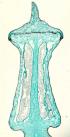 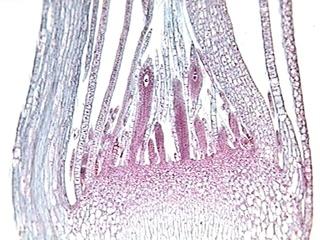 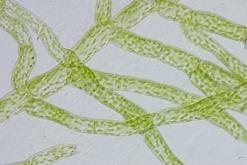 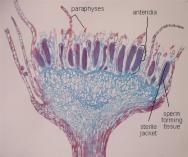 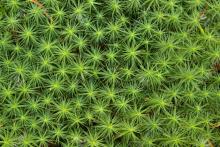 Класс листостебельные мхи. Кукушин лен
Двудомные растения

Классический представитель мхов, на котором рассматривают жизненный цикл.
Гаметофит – зеленое листостебельное растение
Спорофит – коробочка на ножке
Преобладает гаметофит, или бесполое поколение (n)
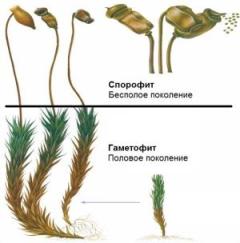 Строение таллома Кукушкина льна
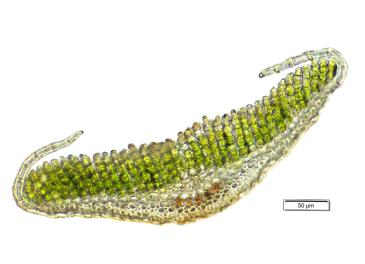 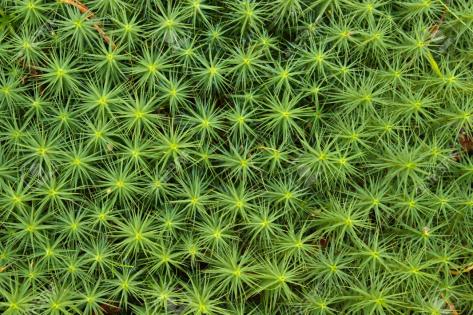 Имеют примитивный таллом.
Нет корней, есть ризоиды

Ассимиляционная ткань «листа» лежит открыто
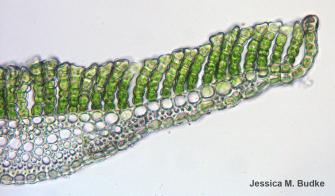 Антеридии и архегонии
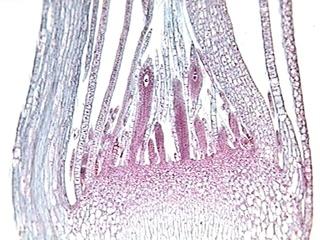 На гаметофите образуются половые органы:
Мужские – антеридии
Женские – архегонии
В половых органах образуются половые клетки путем митоза (сперматозоиды и яйцеклетки)
Оплодотворение происходит при наличии воды
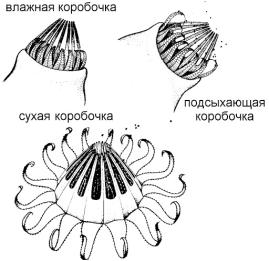 Строение спорофита
Из зиготы (2n) развивается спорофит, который получает питательные вещества из гаметофита
В коробочке образуются споры (n) мейозом
Из споры вырастает зеленая нить – протонема, или предросток (характерна только для мхов)
На протонеме формируются новые гаметофиты
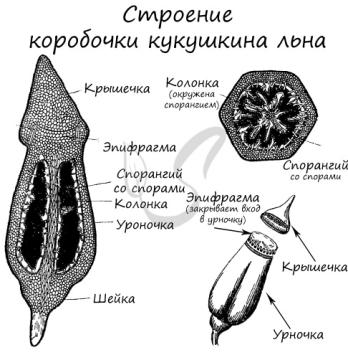 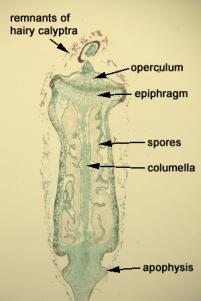 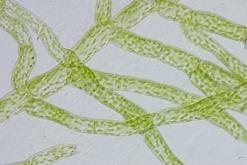 Класс сфагновые мхи
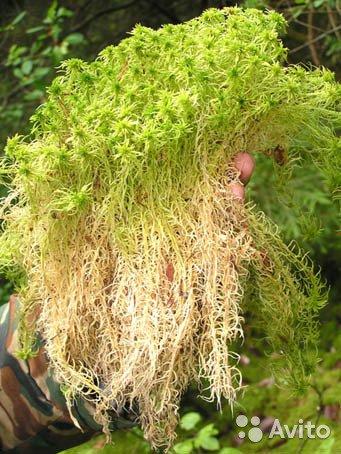 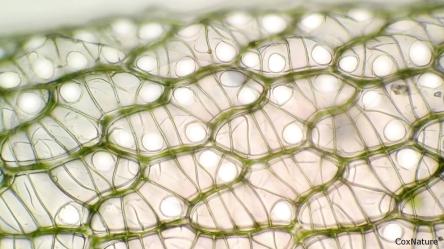 Растут на болотах

Приводят к образованию торфа и заболачиванию территории

Имеют клетки, в которых накапливается вода (гиалиновые)

У взрослых Сфагнумов отмирают ризоиды
Отдел Печеночные мхи. Маршанция
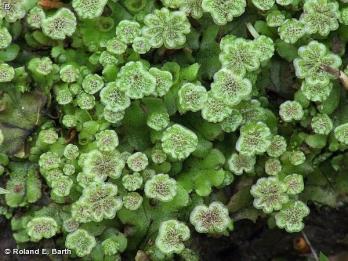 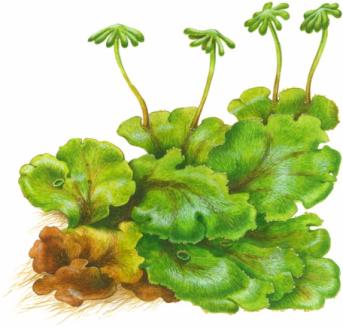 В жизненном цикле преобладает гаметофит.

Представители — многолетние растения, имеющие вид зелёного лопастного листка (слоевища), стелющегося по поверхности земли. На верхней, иногда ромбически-испещрённой поверхности, находятся чашечки с выводковыми почками.
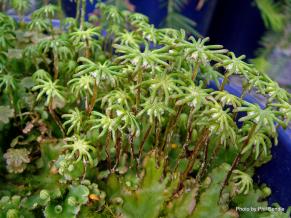 Строение таллома маршанции
Внутри слоевища имеются особые воздушные камеры, которые наполнены ассимиляционной тканью. Эти камеры сообщаются с внешней средой через боченковидные устьица.
1) простые ризоиды – растут вертикально вниз. Врастают в землю, всасывают воду с растворенными минеральными веществами и прикрепляют таллом маршанции к почве.
2) язычковые ризоиды – имеют на внутренней поверхности выросты в виде сосочков – язычков. Эти ризоиды сплетаются в тяжи, которые протягиваются вдоль краев таллома и прижимаются к нему амфигастриями. По язычковым ризоидам, как по фитилю, происходит движение воды вдоль таллома.
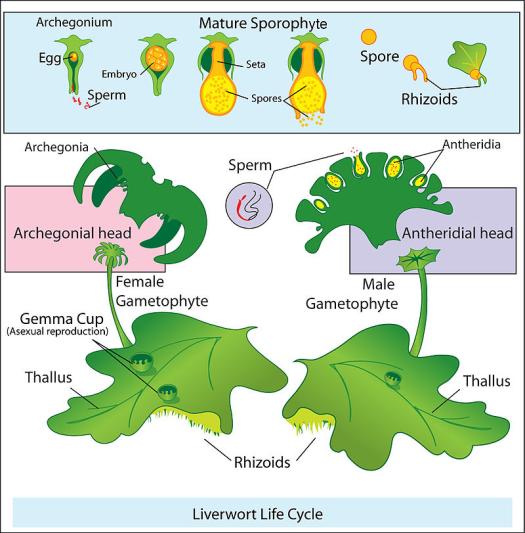 В целом жизненный цикл стандартный для мхов.

Имеются специальные подставки для антеридиев (антеридиофор, плоская) и архегоний (архегониофор, звездчатая).

Антеридии располагаются на верхней стороне подставки.

Архегонии – на нижней
Антеридии и архегонии
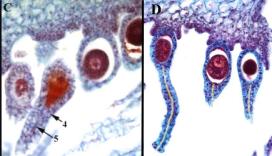 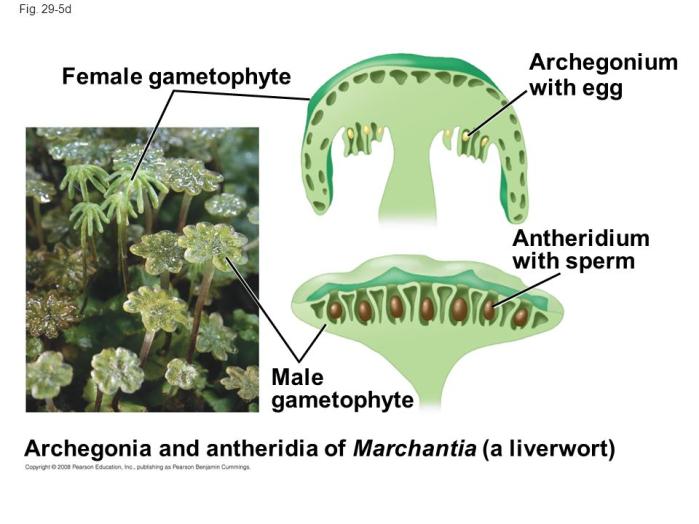 4 зрелый архегоний; 5 шеечный канал.
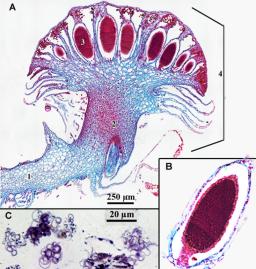 A. Продольный срез: 1 таллом; 2 ножка антеридиофора; 3 антеридий; 4 антеридиофор; B: антеридий со сперматогенными клетками; C сперматозоиды
Спорофит маршанции
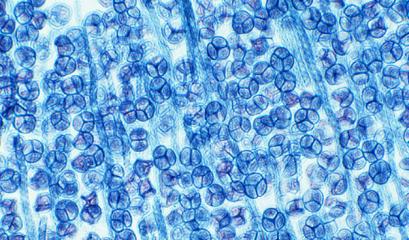 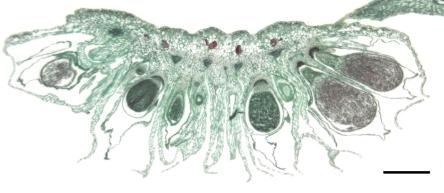 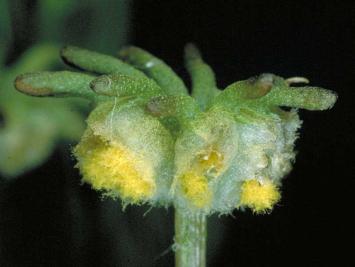 Спорофит развивается на мете архегония, то есть на нижней стороне звездчатой подставки.

Тетрады спор разделены специальными гигроскопичными нитями – элатерами.
Риниофиты – первые сосудистые растения
Первые сосудистые растения.

Ароморфозы: развитие тканей и расчленение тела на вегетативные органы, которые позволили более эффективно транспортировать вещества по организму.

Предполагается, что изначально в жизненном цикле преобладал гаметофит, но постепенно растения перестроились и начал преобладать спорофит.
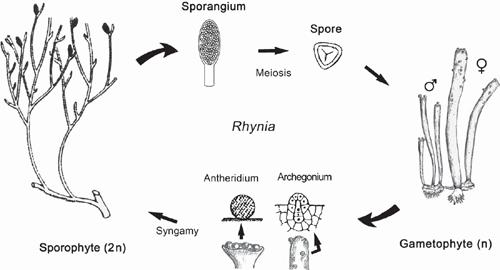 https://elementy.ru/novosti_nauki/433239/Sovremennye_vysshie_rasteniya_voznikli_v_rezultate_sdviga_ekspressii_genov
http://www.biologydiscussion.com/plants/list-of-4-important-early-vascular-plants/46091
Отдел Папоротниковидные
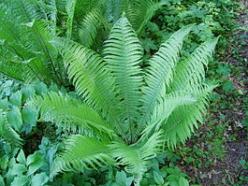 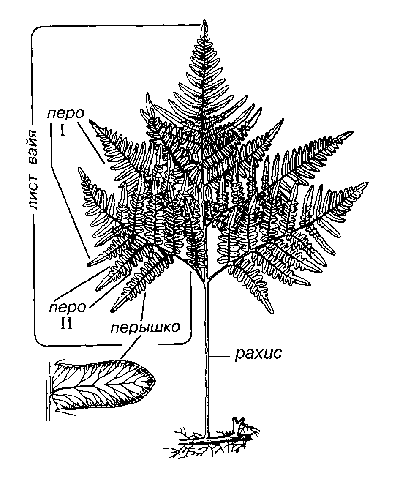 Споровые растения с развитой сосудистой системой.

В жизненном цикле преобладает спорофит (2n) 

Спорофит представлен корневищем, с отходящими от него корнями, и побегами - вайями.

Вайи – сложнорассеченные побеги папоротников, к которых сложно найти границу между стеблями и листьями

Гаметофит (n)  является отдельным небольшим растением (примерно 5 мм)
Страусник
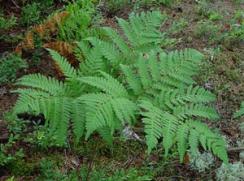 Орляк
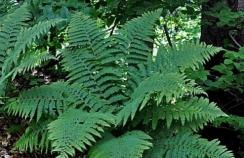 Щитовник мужской
Жизненный цикл папоротника
Споры образуются в спорангиях путем мейоза.

Спорангии находятся на нижней стороне листа и собраны в группы (сорусы).

Из споры вырастает гаметофит (n), или заросток.

На заростке образуются половые органы: антеридии и архегонии, в которых путем мейоза образуются сперматозоиды и яйцеклетки.

Оплодотворение при наличии капельно-жидкой воды.

Из зиготы (2n) вырастает новый спорофит, который первое время питается за счет заростка. После укоренения спорофита гаметофит отмирает.
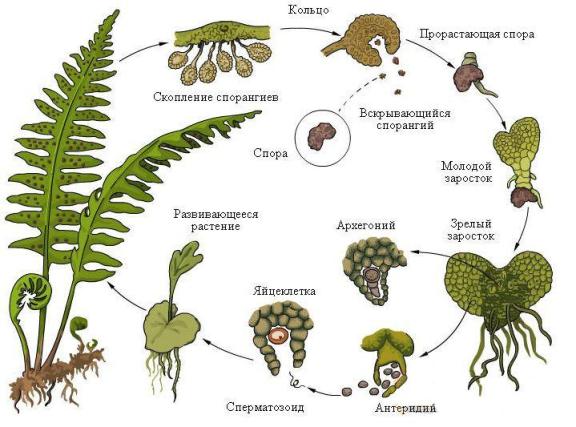 Сорусы папоротников
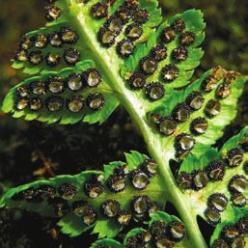 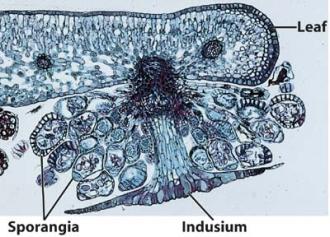 Большинство папоротников – равноспоровые растения,  у которых вайи выполняют функцию фотосинтеза и спороношения.

Спорангии собраны в группы – сорусы, прикрытые индузиумом.

При созревании спорангии растрескиваются с помощью кольца.
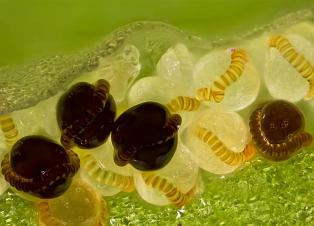 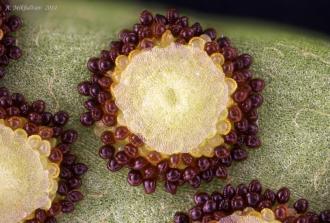 Заросток (гаметофит) папоротника
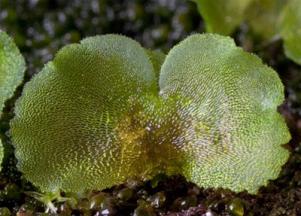 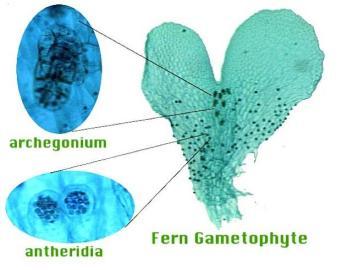 Гаметофиты (заростки) равноспоровых папоротников обоеполы.

При оплодотворении нескольких яйцеклеток в архегонии, как правило, развивается только один зародыш
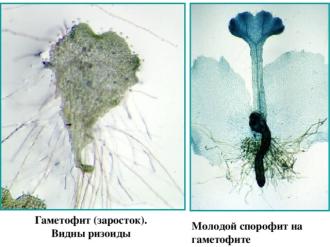 Сальвиния – водный папоротник
Однолетнее растение с плавающим на поверхности воды тонким стеблем, на каждом узле которого находятся мутовки из трёх листьев. Два листа цельные, покрыты бородавочками, на верхушках которых находится пучок коротких толстых волосков, а нижняя поверхность густо покрыта бурыми волосками, удерживающими пузырьки воздуха, что позволяет сальвинии держаться на воде, Третий лист — подводный, он рассечён на нитевидные доли, покрытые волосками, очень похож на корни и выполняет их функции: всасывание воды и питательных веществ, а также стабилизацию растения.
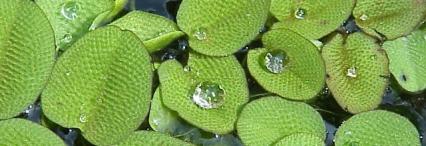 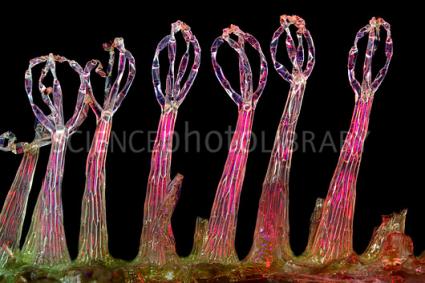 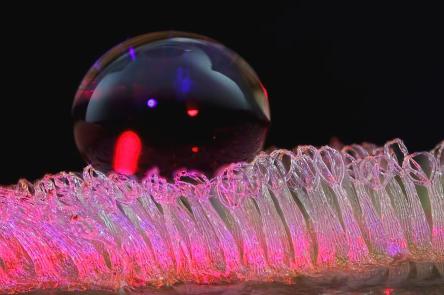 Сальвиния –разноспоровый папоротник
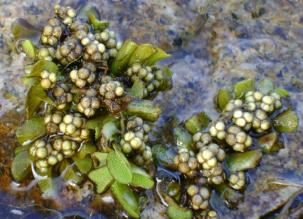 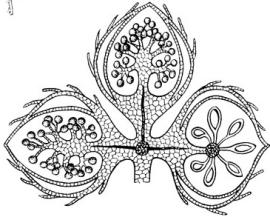 У основания подводных листьев находятся гроздья из 4—8 шаровидных сорусов, одни из них содержат микро- и макроспорангии, из которых впоследствии развиваются соответственно мужские и женские гаметофиты. В каждом макроспорангии образуются 4 мегаспоры, из которых развивается только одна. В микроспорангии обычно 64 микроспоры.
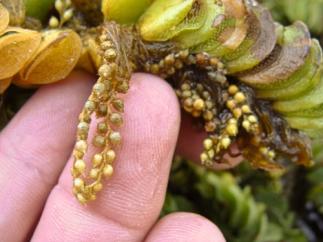 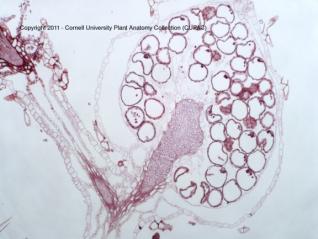 Спорокарпы сальвинии
Подотдел Хвощевидные
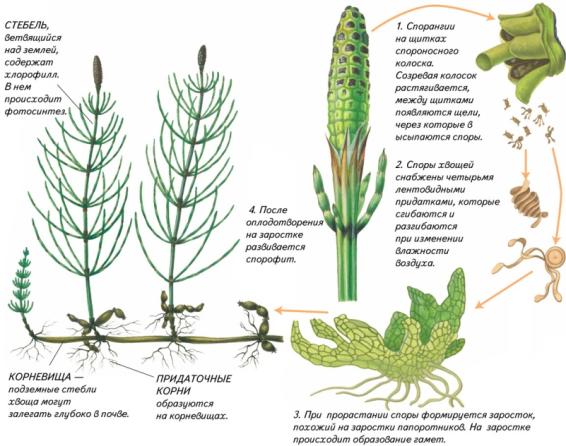 Ранее выделялись в самостоятельный отдел.

Жизненный цикл схож с папоротниками.

Спорофит представлен жесткими зелеными стеблями, в которых откладывается кремнезем, отходящими от корневища с корнями.

Часть листьев редуцированы и превращены в чешуи. Другие – собраны в спороносные колоски на укороченном стебле. На их нижней части располагаются спорангии со спорами.

Гаметофит – Заросток, схожий с папоротниками.
Спорангии хвоща
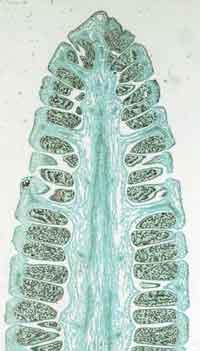 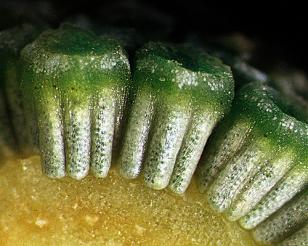 Стробил – укороченный побег, предназначенный для спороношения.

Листья находящиеся на нем называют спорофиллы (в случае хвоща - спорангиофоры).

Споры с элатерами.
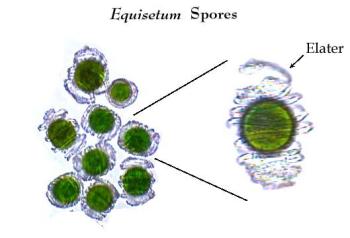 Отдел Плауновидные
Жизненный цикл схож с папоротниками

Спорофит представлен стеблями с мелкими листьями, отходящими от корневища с корнями
Часть листьев собраны в спороносные колоски на укороченном стебле. На их нижней части располагаются спорангии со спорами
Гаметофит – подземный заросток
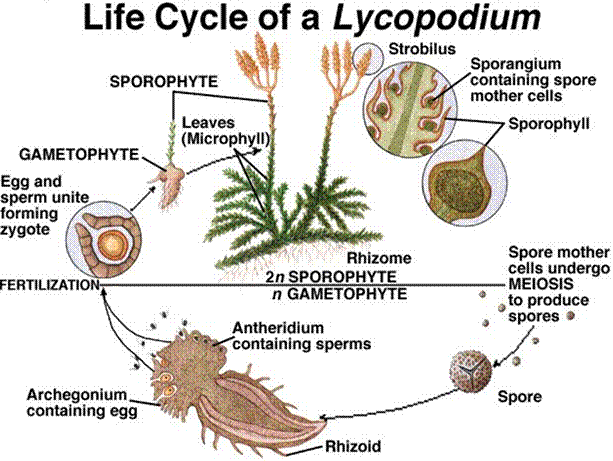 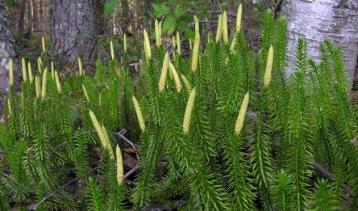 Плаун булавовидный
Спорангии равноспоровых плаунов
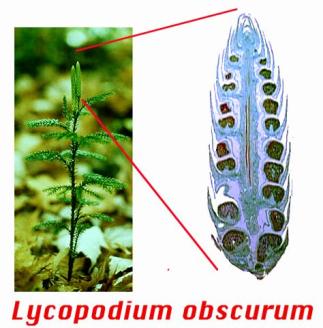 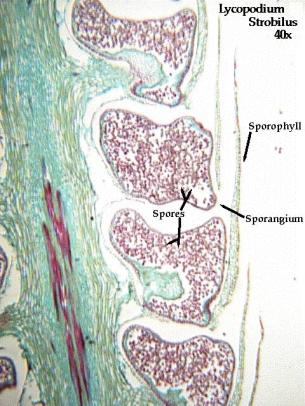 Спорангии находятся на спорофиллах, собранных в стробилы.

Стробилы располагаются на вершине побега.
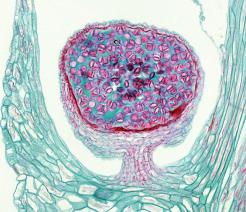 Селягинелла – разноспоровый плаун
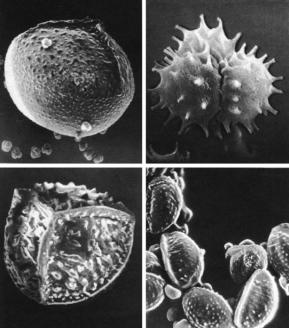 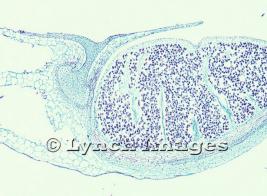 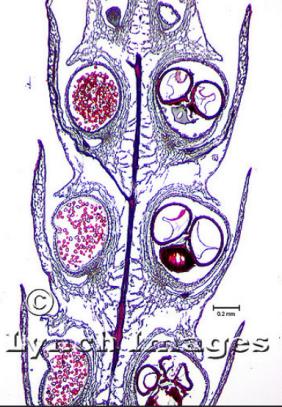 Микроспорангий
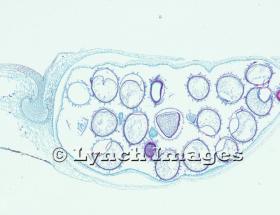 Споры плауновидных под сканирующим электронным микроскопом:
вверху слева - мегаспора и тетрады микроспор селагинеллы селаговидной (Selaginella selaginoides) (увел, около 160); 
вверху справа - тетрада микроспор селагинеллы селаговидной (увел, около 1200); 
внизу слева - мегаспора шильника озерного (Isoetes lacustris) (увел, около 120); 
внизу справа - микроспоры шильника озерного (увел, около 800)
Мегаспорангий
Преимущества семени
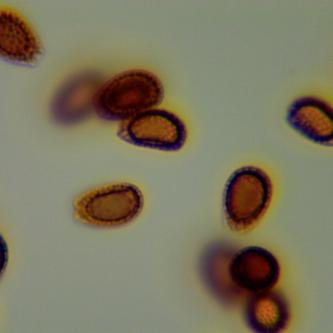 Спора – это одна гаплоидная клетка, защищенная плотной оболочкой

Семя – это многоклеточное образование, включающее в себя:
Диплоидный зародыш спорофита с зачаточными вегетативными органами
Эндосперм – питающая зародыш ткань
Семенная кожура, защищающая зародыш до попадания в благоприятные условия
Отдел Голосеменные
Произошли от разноспоровых папоротников.

Ароморфозы
Появление семени.

Редукция стадии гаметофита и перенос ее на спорофит, что дает дополнительную защиту и питание.

Переход к опылению, вода больше не нужна для оплодотворения.
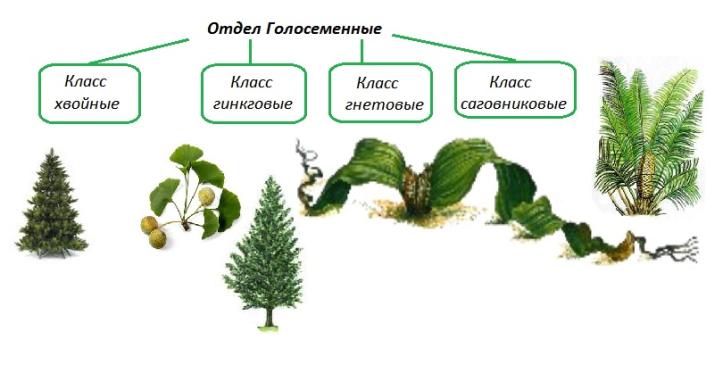 Самый многочисленный класс – Хвойные. Именно на их примере рассматривается строение и жизненный цикл голосеменных.
Жизненный цикл голосеменных (на примере Сосны)
Спорофит представлен древесными и кустарниковыми растениями (травянистые формы отсутствуют)
Микроспора делится и образует мужской гаметофит – пылинку.
Мегаспора делится, образуя женский гаметофит внутри семязачатка. Он имеет вегетативную ткань и два архегония с яйцеклеткой.
Все голосеменные – ветроопыляемые растения
При попадании пыльцы на созревший семязачаток она втягивается под покров и образует пыльцевую трубку и 2 спермия (уже без жгутиков!!!).
Один спермий оплодотворяет одну яйцеклетку с образованием зиготы, из которой развивается зародыш.
Вегетативная ткань гаметофита (n) превращается в эндосперм, ткань, питающую зародыша.
Покров семязачатка становится семенной кожурой.
Мужские и женские шишки Голосеменных
Листья, на которых образуются споры собраны в укороченные побеги – шишки. Различают мужские шишки, в которых образуются микроспоры, и женские с мегаспорами. Женский мегаспорангий становится семязачатком.
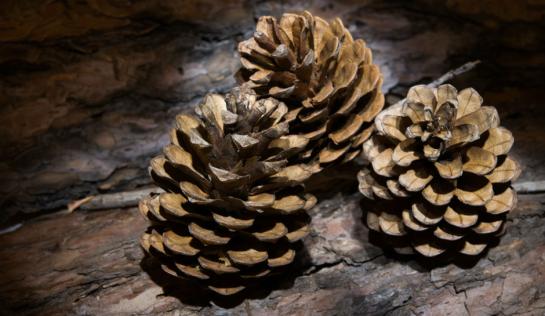 Строение микроспорангия и пыльцы
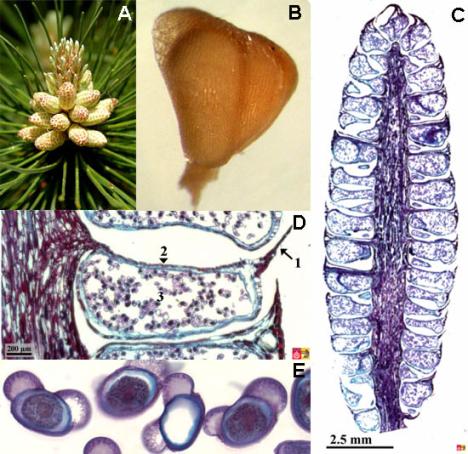 Микроспоры внутри микроспорангия образуются путем мейоза.

Микроспора делится внутри плотных оболочек и образует мужской гаметофит – пылинку.

Оболочка споры становится оболочкой пылинки, на ней появляются приспособления для лучшего переноса воздухом при опылении.

Все голосеменные – ветроопыляемые растения.
Строение семязачатков
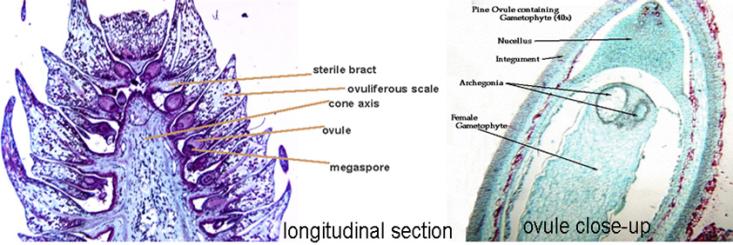 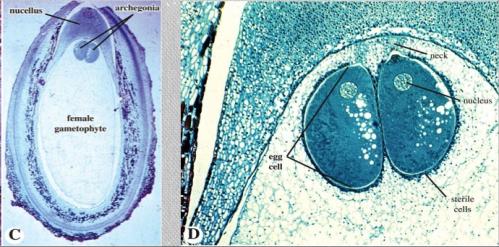 Мегаспора делится, образуя женский гаметофит внутри семязачатка. Он имеет вегетативную ткань и два архегония с яйцеклеткой.
Строение семени голосеменных
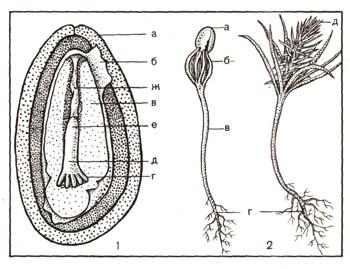 Зародыш образуется из оплодотворенной яйцеклетки, он диплоидный.
Эндосперм образуется из ткани гаметофита, он гаплоидный.
Семенная кожура образуется из оболочки семязачатка (интегумента), он диплоидный, но генотип материнский.
Строение и прорастание семени сосны: 
1 — строение семени, а — кожура (покров) семени, б — остаток нуцеллуса, в — эндосперм, в середине которого находится зародыш, г — семядоли зародыша, д — подсемядольное колено (зачаточный стебель) е — корешок, ж — подвесок; 
2 — прорастание семени сосны, а — кожура семени, б — семядоли, в — подсемядольное колено, г — корень, д — побег с первыми листьями
Класс Гинкговые. Гинкго билоба.
Гинкго двулопастный — дерево высотой до 40 м.
Жилки с дихотомическим ветвлением. 
Растение двудомное, на мужских растениях в серёжковидных образованиях, состоящих из спорангиев (колосках), развивается пыльца. На женских растениях на длинных ножках развиваются по два семязачатка. Сперматозоиды со жгутиками.
Семена округлые. Семенная кожура состоит из трех слоёв: наружного — мясистого, среднего — твёрдого и внутреннего — тонкого бумагообразного.
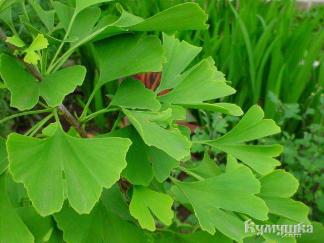 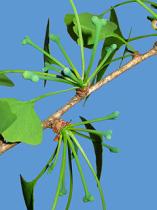 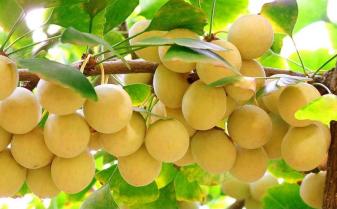 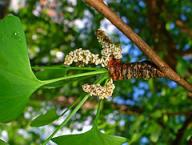 Жизненный цикл Гинкго билоба
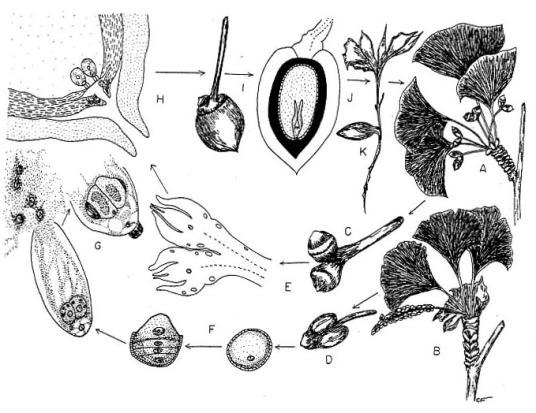 Жизненный цинк Гинкго билоба. Растение двудомное: женское дерево обозначено А, мужское – В. На одной плодоножке расположено 2 семязачатка (С) или 2 микроспорангия (D). Пыльца развивается из микроспор (F) и продолжает развиваться в пыльцевой камере (Н) семязачатка (G). После оплодотворения развивается зародыш (I), который находится под мягким интегументом (I и J).
http://www.biologydiscussion.com/essay/gymnosperms/essay-on-the-life-cycle-of-ginkgo-biloba-gymnosperms-botany/77616
Класс Саговниковые (Цикадовые)
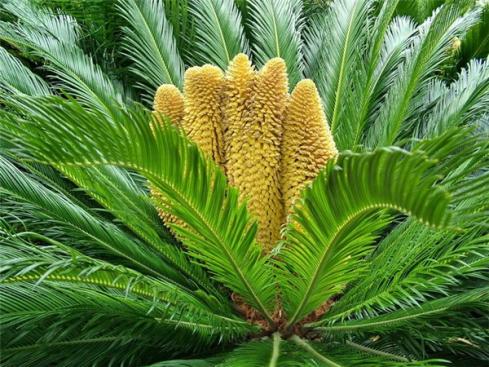 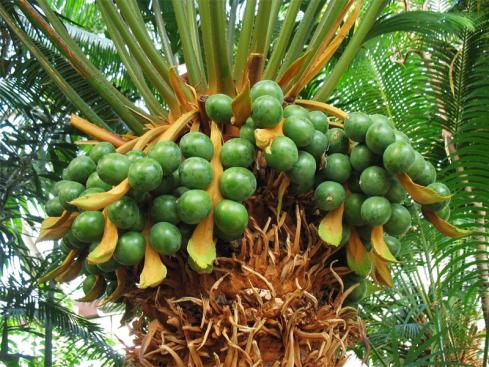 Сюда относятся растения, по общему виду похожие на пальмы. Растения двудомны, спорангии находятся в стробилах. Растения ветроопыляемые.  Сперматозоиды со жгутиками. Крупные семена похожи на костянки, так как у них наружный слой семенной кожуры делается мясистым, а внутренний — твёрдым как кость. Внутри семени заключается зародыш, остающийся на нитевидном, спирально закрученном канатике.
Класс Гнетовидные
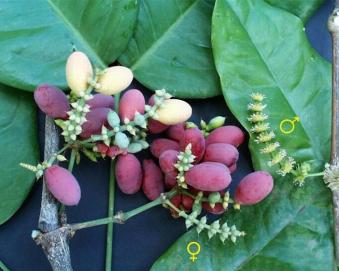 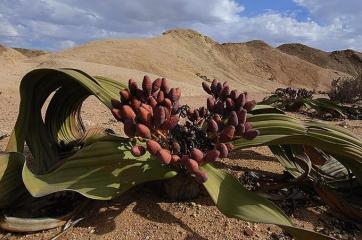 Гнетум
Вельвичия удивительная
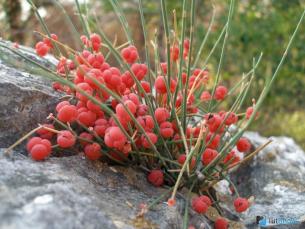 Гнетови́дные имеют более сложные репродуктивные органы и по ряду признаков приближающихся к цветковым растениям.
наличие покрова вокруг стробилов, похожего на околоцветник;
наличие сосудов во вторичной древесине;
признаки того, что в прошлом стробилы гнетовидных были обоеполы;
двусемядольные зародыши.
Эфедра
Отдел Покрытосеменные (Цветковые) Растения
Ароморфозы
Появление укороченного побега – цветка, который обеспечил более эффективное опыление.
Появление двойного оплодотворения
Триплоидный эндосперм обеспечивает лучшее питание зародыша
Появление плода обеспечивает эффективное распространение семян

Коэволюция с насекомыми обеспечила более эффективное опыление покрытосеменных

Появление более совершенной проводящей системы
Жизненный цикл покрытосеменных
В жизненном цикле преобладает спорофит

Микроспоры образуются в пыльниках, а из них – пыльца (мужской гаметофит)

Мегаспора образуется в семязачатке, который располагается (покрыт) в завязи, из нее развивается зародышевый мешок (женский гаметофит)

После двойного оплодотворения из семязачатка развивается семя

Из стенок завязи развиваются плодовые оболочки

Из семени прорастает спорофит.
Цветок – укороченный генеративный побег

Вегетативные части 
необходимы для обеспечения эффективного опыления, например яркий цвет для привлечения насекомых и т.д.
Цветоножка
Цветоложе
Околоцветник 
двойной из чашелистиков и венчика
простой из венчика

Генеративные части
Пестик – вместилище семязачатков
Тычинки – образование пыльцы
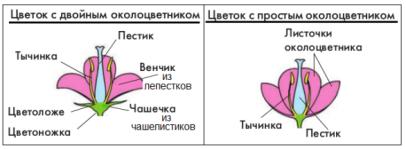 Андроцей – совокупность тычинок.Строение пыльника и пыльцы
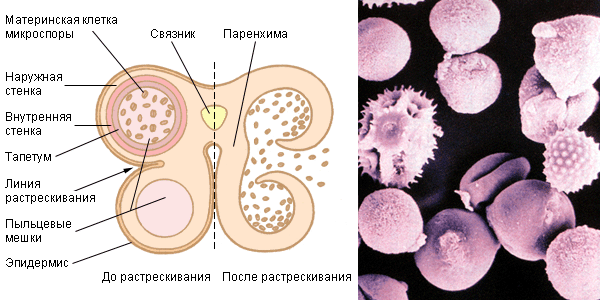 Тычинка 
Тычиночная нить (жилка)
Пыльник (микроспорангий)

Пыльца (мужской гаметофит) 
Покров
Вегетативная клетка (из нее образуется пыльцевая трубка)
Генеративная клетка (из нее образуются два спермия)

Пыльца ветроопыляемых растений
Легкая и сухая
Образуется очень много
Цветы невзрачные, распускаются до распускания листьев

Пыльца насекомоопыляемых растений
Крупная, липкая, с крючочками
Образуется в меньших количествах
Цветы яркие, часто крупные, могут иметь нектарники
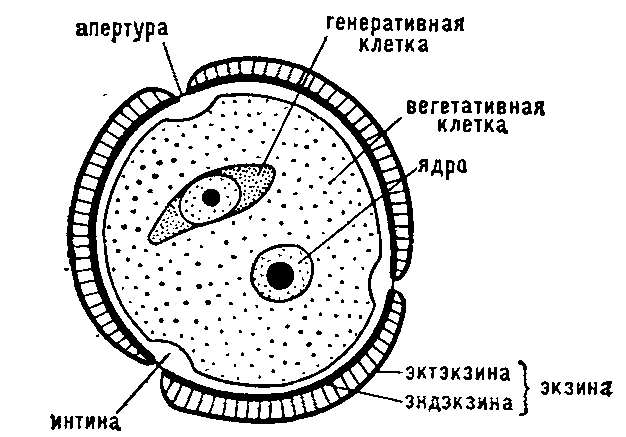 Эволюция пыльника
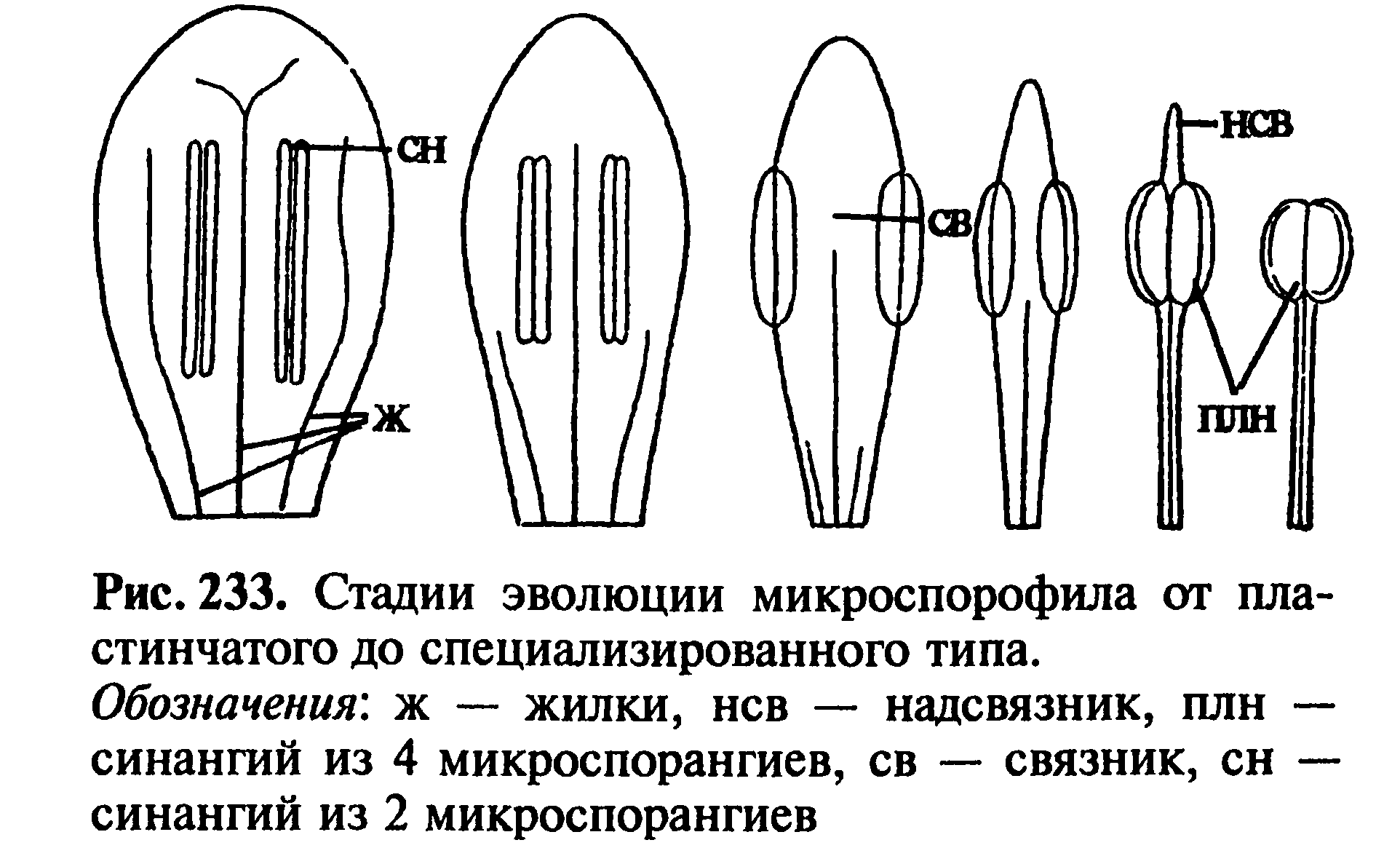 Строение пестика и семязачатка
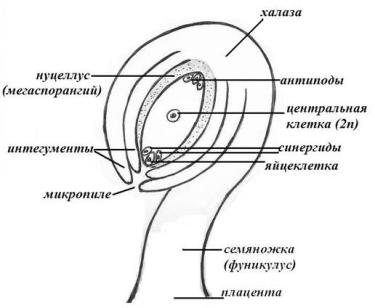 Семязачаток находится внутри пестика

В семязачатке мейозом образуется мегаспора. Она совершает 3 митоза, образуя 8 клеток. 

2 клетки сливаются в центре, образуя диплоидную центральную клетку

6 клеток по 3 расходятся к полюсам, образуя яйцеклетку, синергиды и антиподы

Такой женский гаметофит называется зародышевым мешком
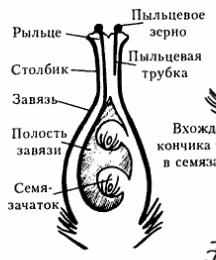 Пестик
Семязачаток
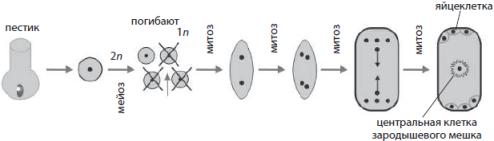 слияние
Гинецей – совокупность пестиков
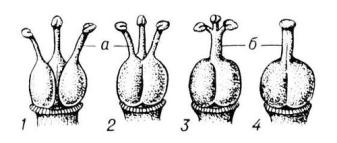 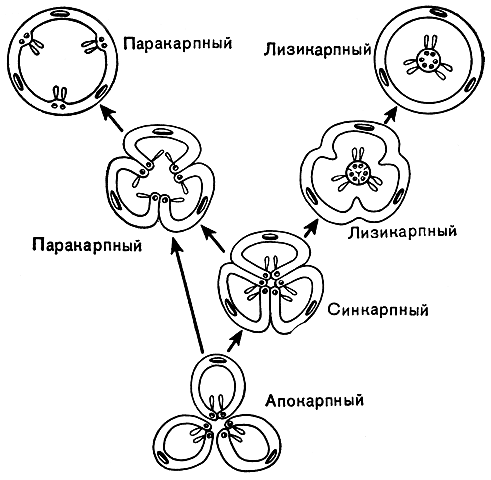 Гинецей: 1 — апокарпный, 
2, 3, 4 — ценокарпный; а — стилодии; б — столбик.
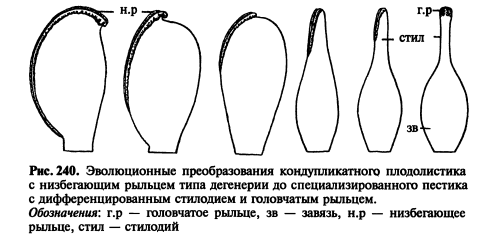 Двойное оплодотворение
После опыления пыльца попадает на рыльце пестика

Пыльцевая трубка прорастает сквозь столбик к семязачатку.

По ней движутся 2 спермия

При проникновении в зародышевый мешок один спермий оплодотворяет яйцеклетку, с образованием зиготы, образующей зародыша.
Второй спермий оплодотворяет диплоидную центральную клетку, из которой развивается триплоидный эндосперм.
Покров семязачатка становится семенной кожурой.
Стенки завязи преобразуются в плодовые оболочки
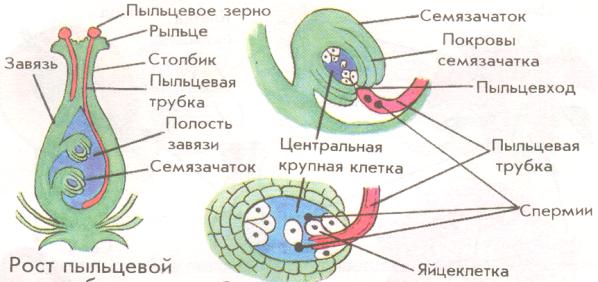 Развитие семени и плода
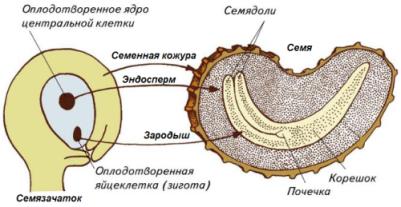 Семя развивается из семязачатков.
Плодовые оболочки развиваются из стенки завязи.
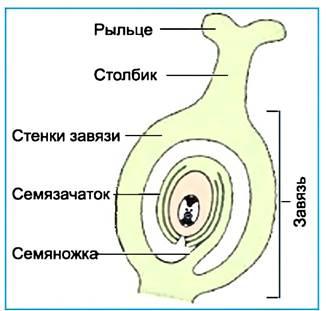 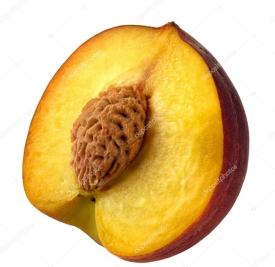 Апокарпные плоды
Листовка и многолистовка
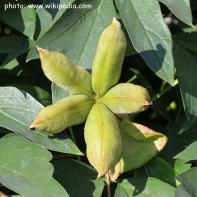 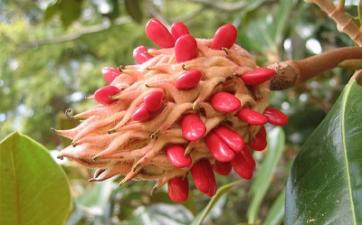 Пион
Магнолия
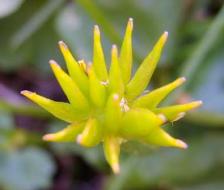 Калужница
Боб
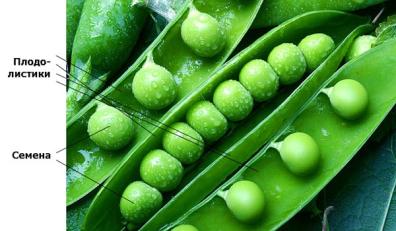 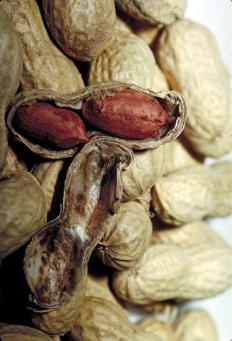 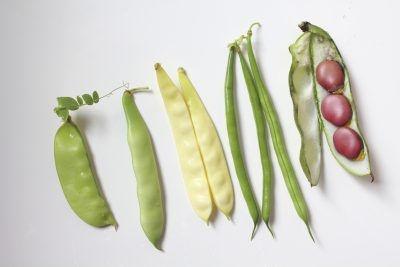 Орешек и многоорешек
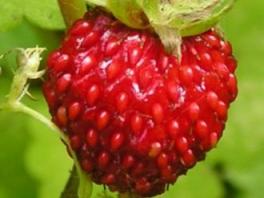 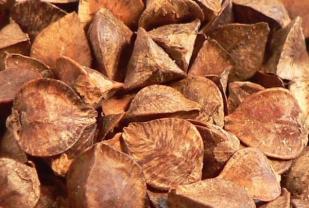 Земляника
Гречиха
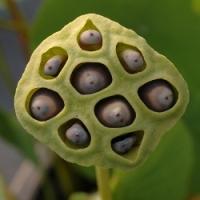 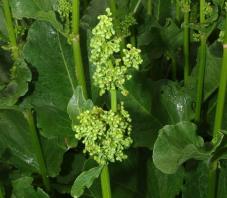 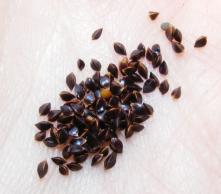 Лотос
Щавель
Цинародий
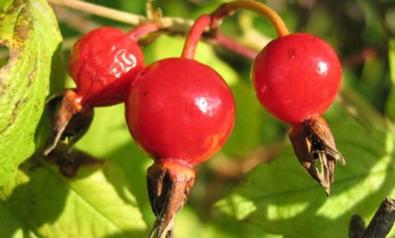 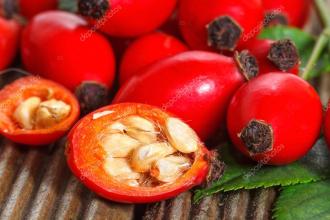 Костянка и многокостянка
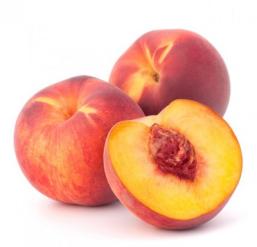 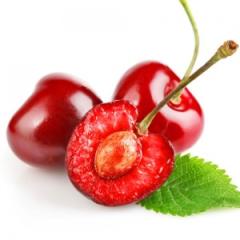 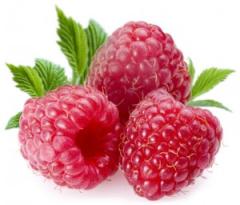 Ценокарпные плоды
Коробочка
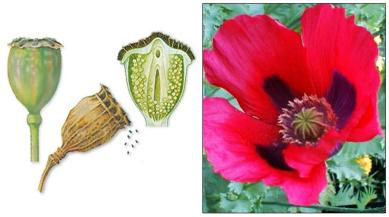 Мак
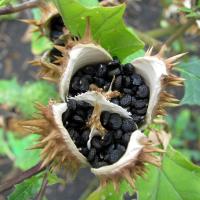 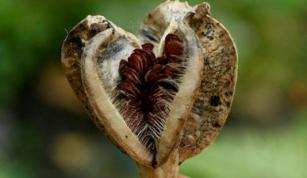 Тюльпан
Дурман
Стручок или стручочек
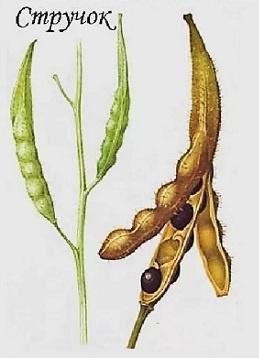 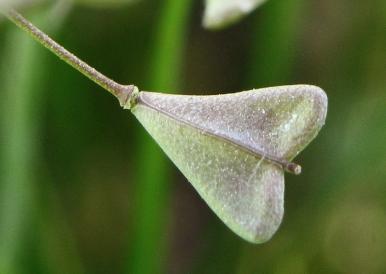 Ягода
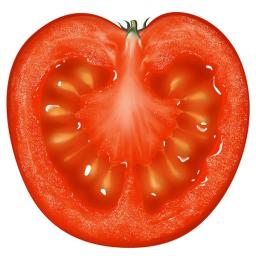 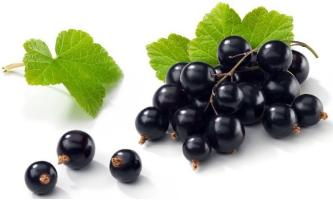 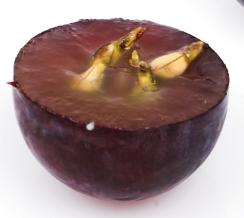 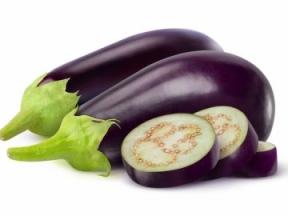 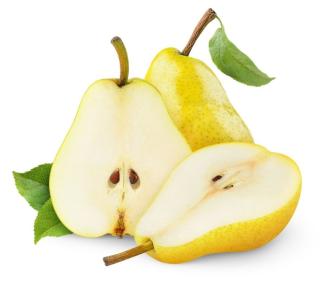 Яблоко
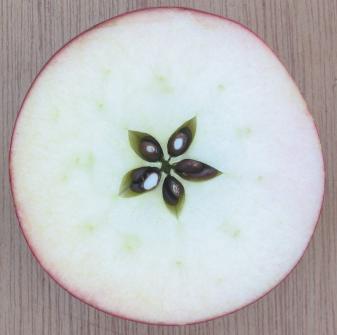 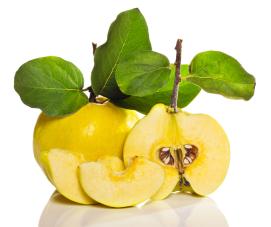 Гесперидий/померанец
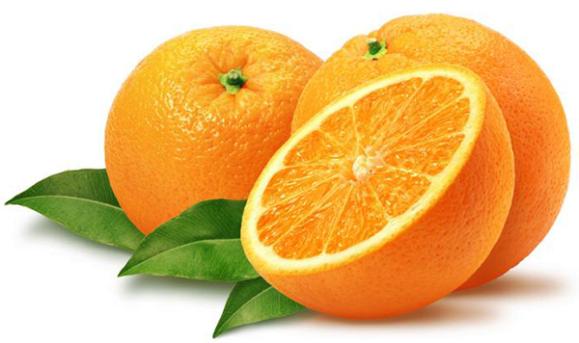 Тыквина
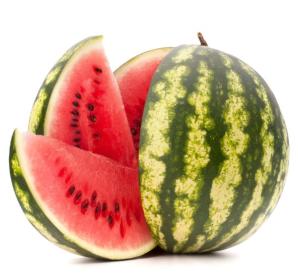 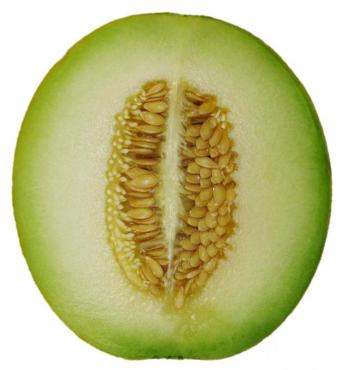 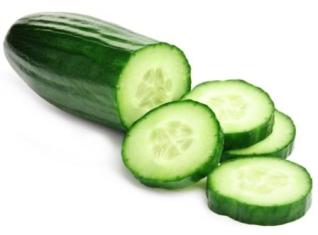 Пиренарий
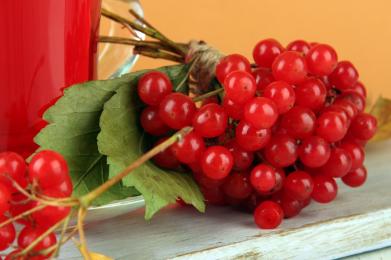 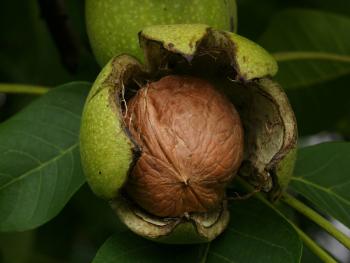 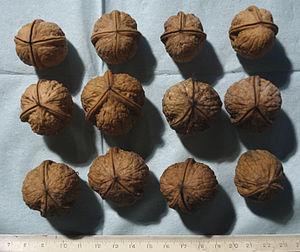 Орех
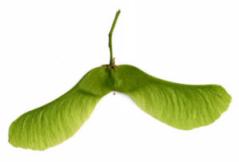 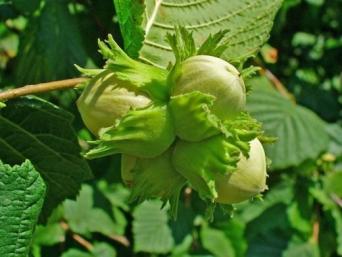 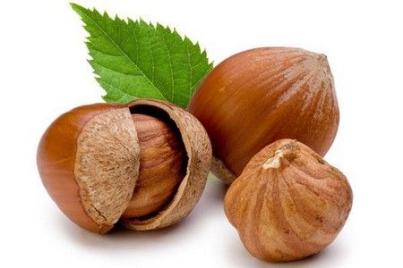 Семянка
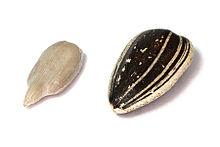 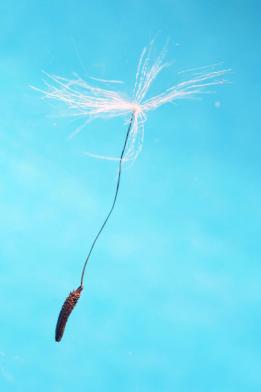 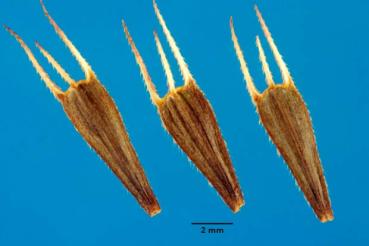 Зерновка
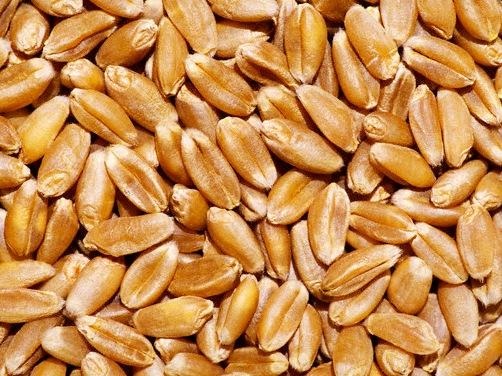 Соплодия
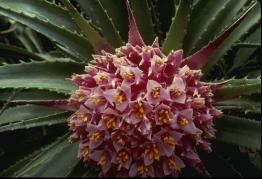 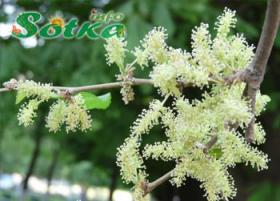 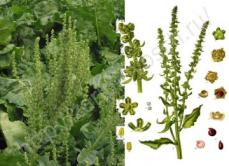 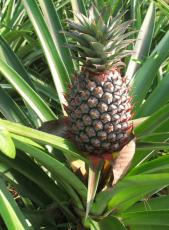 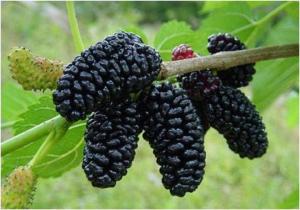 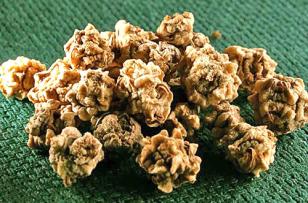 Свекла
Шелковица (тутовник)
Ананас
Классы и семейства покрытосеменных растений
Семя двудольных и однодольных
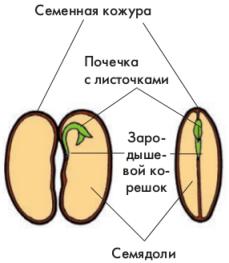 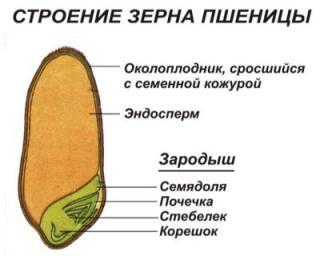 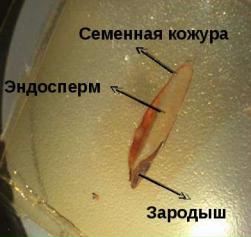 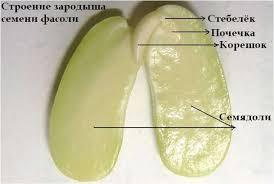 Корневая система двудольных и однодольных
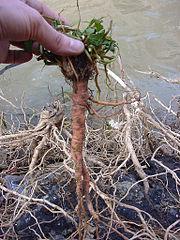 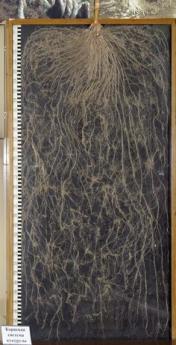 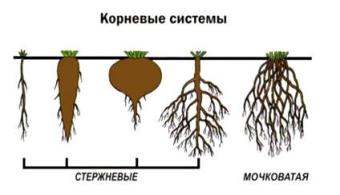 Жилкование листьев двудольных и однодольных
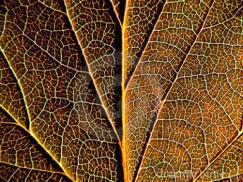 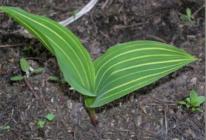 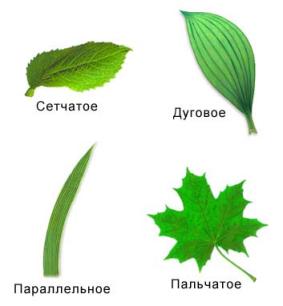 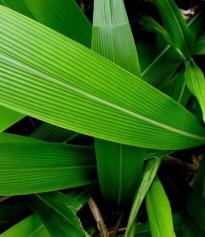 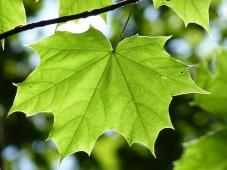 Исключения по жилкованию листьев
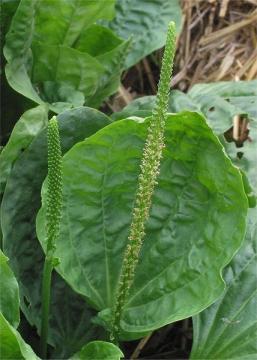 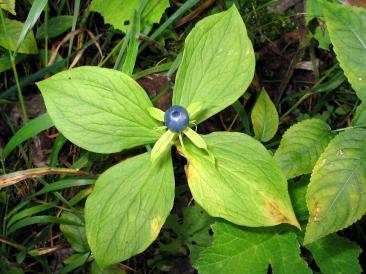 Вороний глаз (однодольное)
Подорожник (двудольное)
Цветы двудольных и однодольных
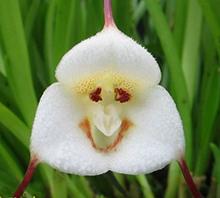 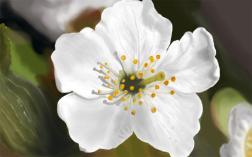 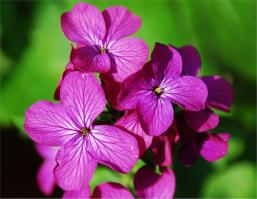 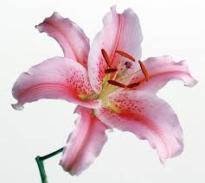 Стебли двудольных и однодольных
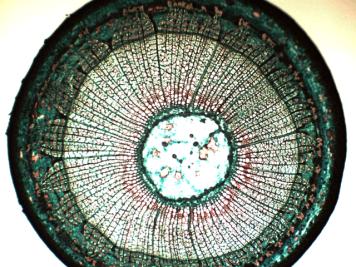 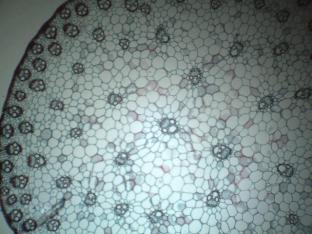 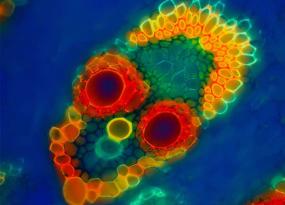 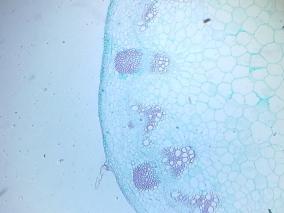 Класс Двудольные
Порядок Розоцветные
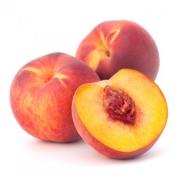 Число частей цветка кратно 5
Цветы актиноморфные

Плоды: 
костянка
Многокостянка
Многоорешек
Яблоко

Представители:
Вишня
Яблоня
Шиповник
Клубника
малина
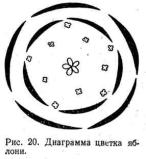 Цветок яблони *Ч5В5Т∞П(5)
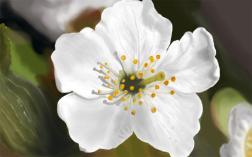 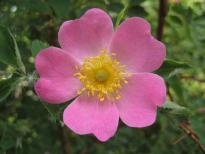 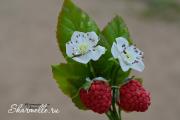 Семейство Крестоцветные (Капустные)
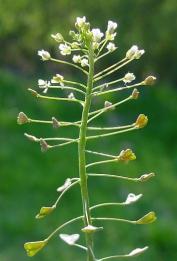 Число частей цветка кратно 4, но тычинок 6
Цветы актиноморфные

Плоды: 
Стручок
Стручочек

Представители:
Капуста
Редис
Редька
Пастушья сумка

Видоизменения:
Кочан (побег)
Корнеплод (корень)
Цветок капусты *Ч4 В4 Т2+4 П1
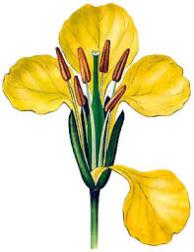 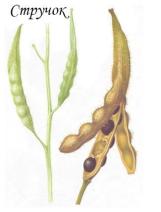 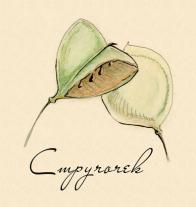 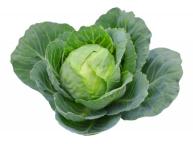 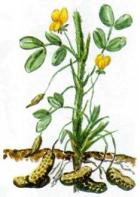 Семейство Бобовые (Мотыльковые)
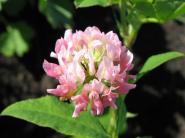 Число частей цветка кратно 5
Цветы зигоморфные

Плоды: 
Боб

Представители:
Фасоль
Горох
Вика
Клевер
Арахис
 Видоизменения
Усики (листья)
Клубеньки (корни)
Цветок гороха ↑Ч(5) В1+2+(2) Т(9)+1 П1
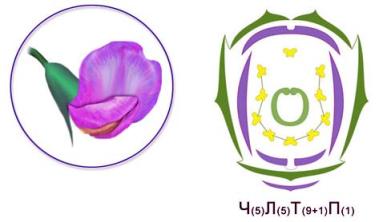 Семейство Пасленовые
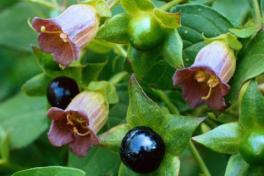 Число частей цветка кратно 5
Цветы актиноморфные

Плоды: 
Ягода
Коробочка

Представители:
Картофель
Помидор
Баклажан
Табак
Беладонна

Видоизменения:
Клубень (побег)
Цветок пасленовых *Ч(5)В(5)Т(5)П1
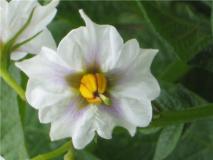 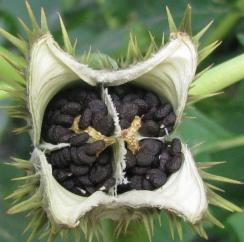 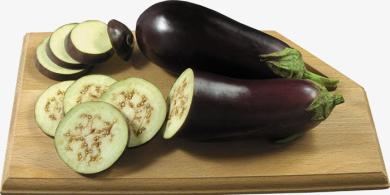 Семейство Сложноцветные
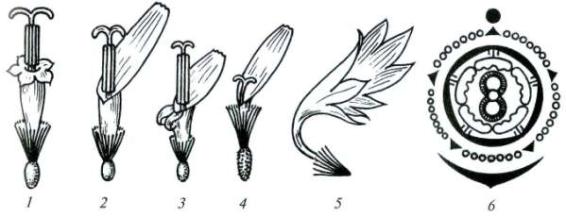 Трубчатый *(Ч(5) )В(5) Т(5) П1
Язычковый ↑(Ч(5) )В(5) Т(5) П1
Двугубый ↑(Ч(5) )В(3)+(2) Т0 П1
Ложноязычковый ↑(Ч(5) )В(3) Т0 П1
Воронковидный ↑(Ч(5) )В(5) Т0 П0
Цветок сложноцветных: 1 — трубчатый; 2 — язычковый; 3 — двугубый; 4 — ложноязычковый; 5 — воронковидный; 6 — диаграмма трубчатого цветка
Семейство Сложноцветные
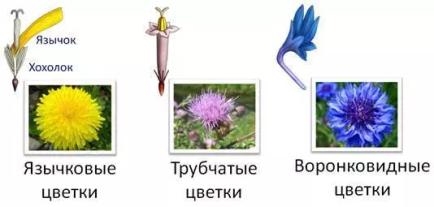 Представители:
Одуванчик
Ромашка
Василек
Репейник
Подсолнечник
Число частей цветка кратно 5
Цветы актиноморфные и зигоморфные, собраны в соцветие корзинку
Плоды: 
семянка
Класс Однодольные
Семейство Злаки
Число частей цветка кратно 3
Цветы зигоморфные

Плоды: 
Зерновка

Представители:
Пшеница
Бамбук
Рожь
Рис
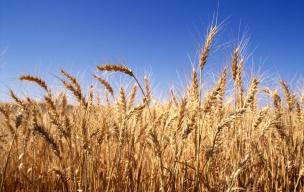 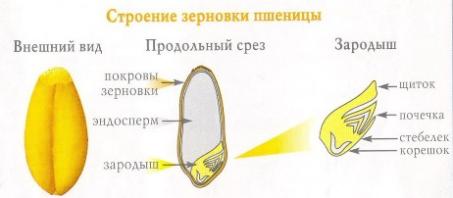 Семейство злаки ↑О2+(2) Т3 П1
Цветок злака: А — частично отпрепарированный; Б и В — продольная и поперечная диаграммы; Г — колосок; 1 — завязь, 2 — ось колоска, 3 — рыльце, 4 — лодикулы, 5 — тычиночная нить, 6 — пыльник, 7 — лемма, 8 — верхняя цветковая чешуя, 9 — бесплодные (колосковые) чешуи, нижняя и верхняя.
Семейство Лилейные
Число частей цветка кратно 3
Цветы актиноморфные

Плоды: 
коробочка

Представители:
Лилия
Тюльпан
Лук 
Чеснок

Видоизменения
Луковица
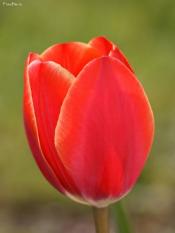 Семейство Лилейные ↑О3+3 Т3+3 П1
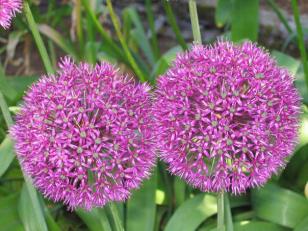 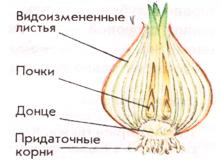